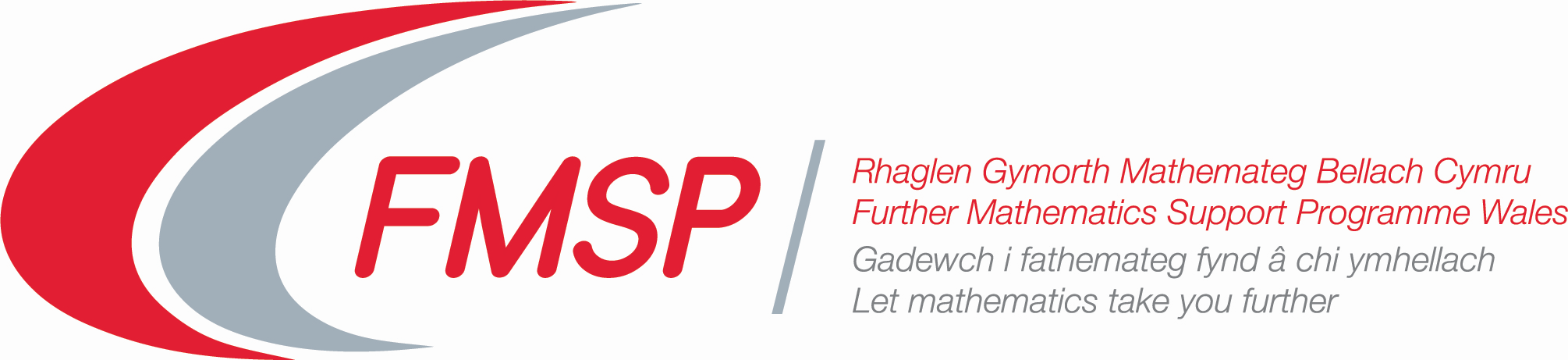 Sampl o Sesiwn Astudio 1
 "1. Ergyd a Momentwm”
RhGMB Cymru Dysgu Proffesiynol 2021/2 
 CBAC Mathemateg Bellach Uned 6
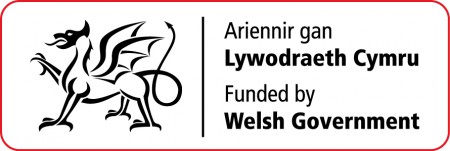 Ar gyfer mudiant mewn dau neu dri dimensiwn:
Momentwm gronyn màs m sy’n symud gyda chyflymder v yw mv.
Cyfanswm yr Ergyd sy’n gweithredu ar wrthrych dros gyfnod o amser 		            Newid yn momentwm y gwrthrych yn ystod y cyfnod amser
Cadwraeth Momentwm 

Os yw dau ronyn yn rhyngweithio yn y fath fodd fel nad oes unrhyw ergydion allanol yn gweithredu yna bydd cyfanswm momentwm y system yn syth o flaen y rhyngweithiad yn hafaI i gyfanswm momentwm y system yn syth ar ôl y rhyngweithiad.
Cadwraeth Momentwm
Cyfanswm EC cychwynnol
EC cychwynnol (P)
EC cychwynnol (Q)
Cyfanswm EC terfynol
EC terfynol (P)
EC terfynol (Q)
Colled mewn EC
Ergyd sy’n gweithredu ar Q = newid ym momentwm Q
= momentwm terfynol – momentwm cychwynnol
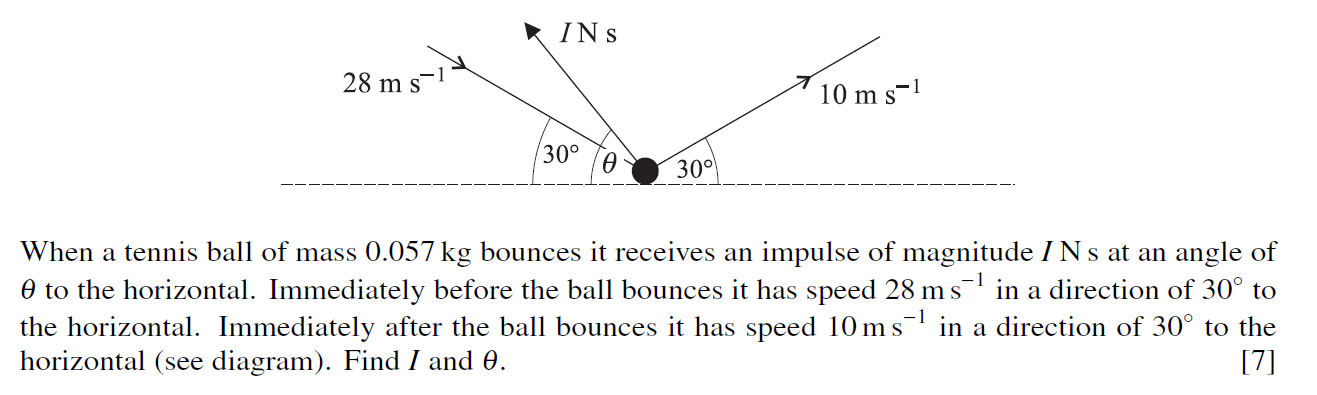 Enghraifft 5:
Ergyd
Cyflymder cychwynnol
Cyflymder terfynol
Ergyd = newid mewn momentwm
I
I
Caiff A ei blwcio i symudedd gan y llinyn felly mae tensiwn ergydiol I  yn gweithredu ar A ar hyd y llinyn. 
Rhaid bod tensiwn ergydiol hafal ond dirgroes yn gweithredu ar B.
60 Ns

B
A
Fe wyddom mai cyflymder A ar ôl yr ergyd yw
Rhaid bod y gydran o gyflymder B yn y cyfeiriad-x hefyd yn 6 gan fod y llinyn yn anestynadwy
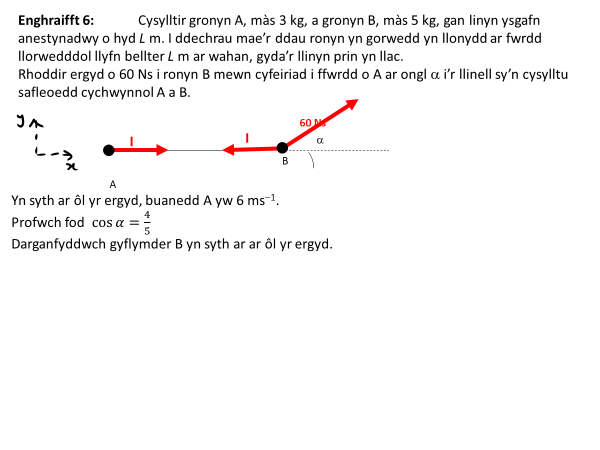 Ergyd = newid mewn momentwm
ac mae
cyflymder B
Ymarfer 1 
Mae gwrthdrawiad rhwng fan a char yn digwydd ar gyffordd. 
      Màs y fan yw 1800 kg a màs y car yw 800 kg. 
      Yn union cyn y gwrthdrawiad mae’r fan yn teithio ar fuanedd o 6 m/s ac mae’r car yn
      teithio ar fuanedd o 10 m/s mewn cyfeiriad perpendicwlar i gyfeiriad mudiant y fan.
      Ar ôl y gwrthdrawiad mae’r ddau gerbyd yn symud fel un gwrthrych.
     Darganfyddwch, gan nodi unrhyw dybiaethau rydych yn eu gwneud, 
     a) gyflymder y cerbydau ar ôl y gwrthdrawiad;
     b) yr ergyd ar y car yn ystod y gwrthdrawiad. 

2) Mae’r diagram yn dangos chwaraewr pêl-droed
     yn derbyn pas ac yn cicio’r bêl i chwaraewr arall.
    Os oes gan y bêl màs 0.4 kg, cyfrifwch faint a 
    chyfeiriad yr ergyd a rhoddir i’r bêl gan y chwaraewr. 

3) Cyflymder pêl denis o fàs 0.057 kg yw 10i ms-1. Mae’r bêl yn derbyn ergyd o faint 0.6
    Ns sy’n ei arafu i fuanedd o 7 ms-1. Darganfyddwch yr ongl mae’r ergyd yn gwneud 
    gyda chyfeiriad gwreiddiol mudiant y bêl.
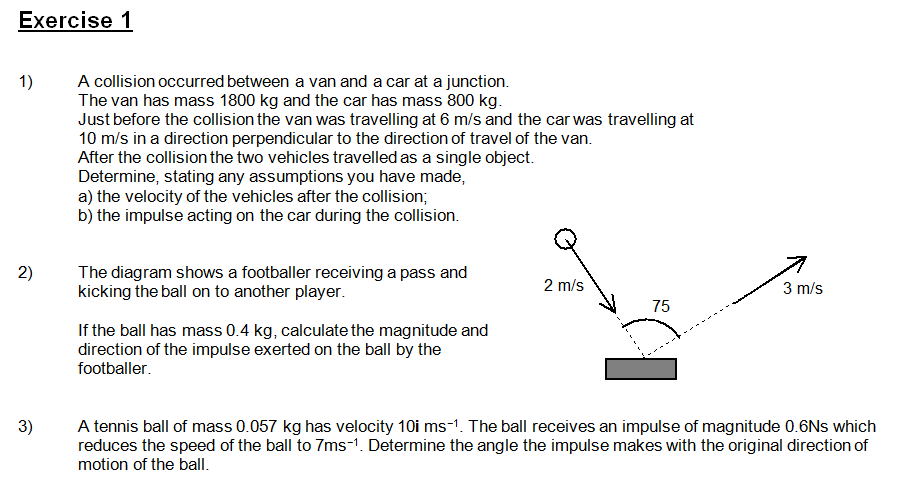 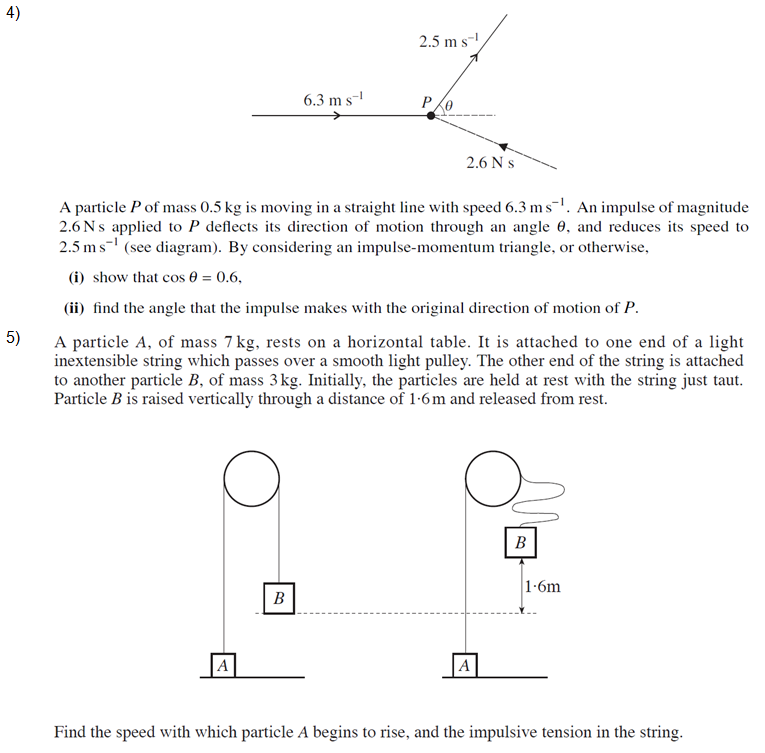 5) Mae gronyn A, màs 7 kg, yn ddisymud ar fwrdd llorweddol. Mae
     ynghlwm wrth un pen llinyn ysgafn anestynadwy sy’n mynd dros
    bwli llyfn. Mae pen arall y llinyn ynghlwm wrth ronyn arall B, màs
    3 kg. I ddechrau, caiff y gronynau eu dal yn ddisymud gyda’r llinyn
    prin yn dynn. Caiff gronyn B ei godi’n fertigol i fyny bellter 1.6 m 
    a’i adael i syrthio.










   Darganfyddwch fuanedd gronyn A wrth iddo ddechrau codi, a’r 
   tensiwn ergydiol yn y llinyn.
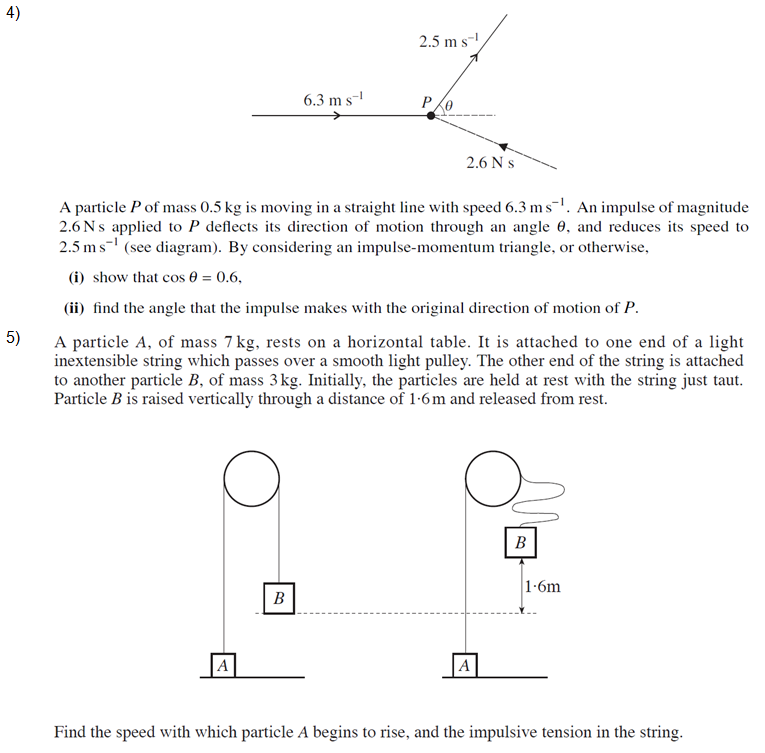 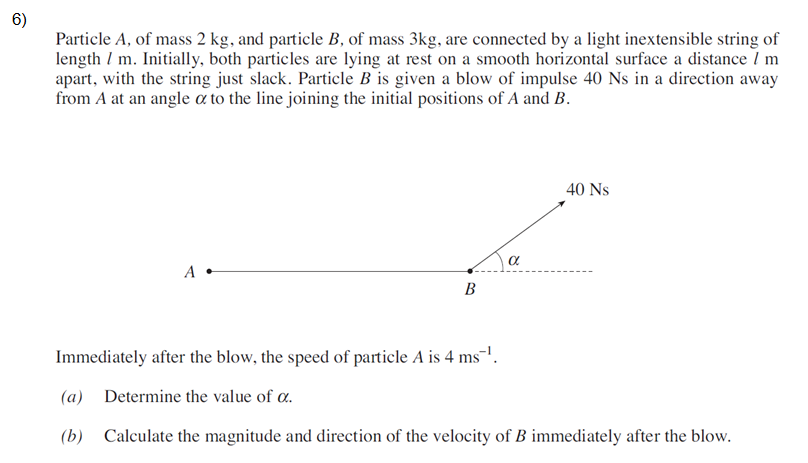 7) Mae gronynnau P a Q, masau 7 kg a 9 kg yn ôl eu trefn, ynghlwm wrth ddau 
    ben llinyn ysgafn anestynadwy o hyd 5 m. I ddechrau, mae’r gronynnau yn 
    ddisymud ar arwyneb llorweddol llyfn bellter 3 m ar wahan, fel y dangosir 
    yn y diagram. Caiff gronyn Q ei daflu’n llorweddol gyda cyflymder 6 ms-1
     mewn cyfeiriad ar ongl o 90°i’r llinell sy’n cysylltu safleoedd cychwynnol P a Q. 








  Cyfrifwch fuanedd P a buanedd Q yn syth ar ôl i’r llinyn dynhau.    
  Darganfyddwch y tensiwn ergydiol yn y llinyn yn ystod y plwc, a 
  darganfyddwch yr ongl rhwng cyflymder P a chyflymder Q yn syth ar ôl y plwc.
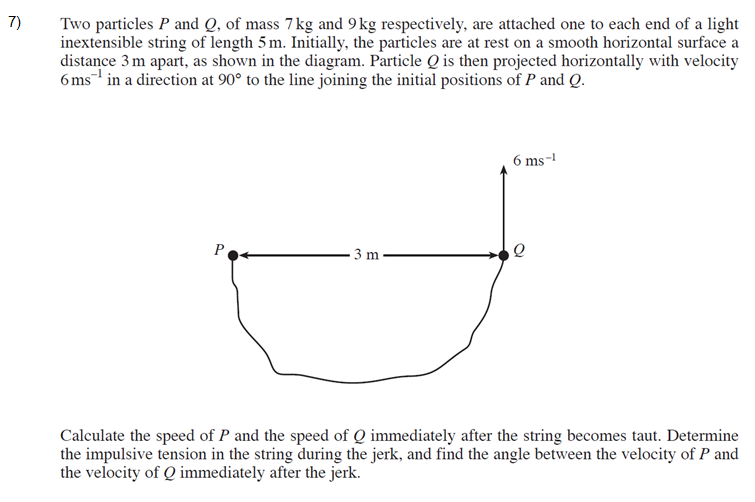 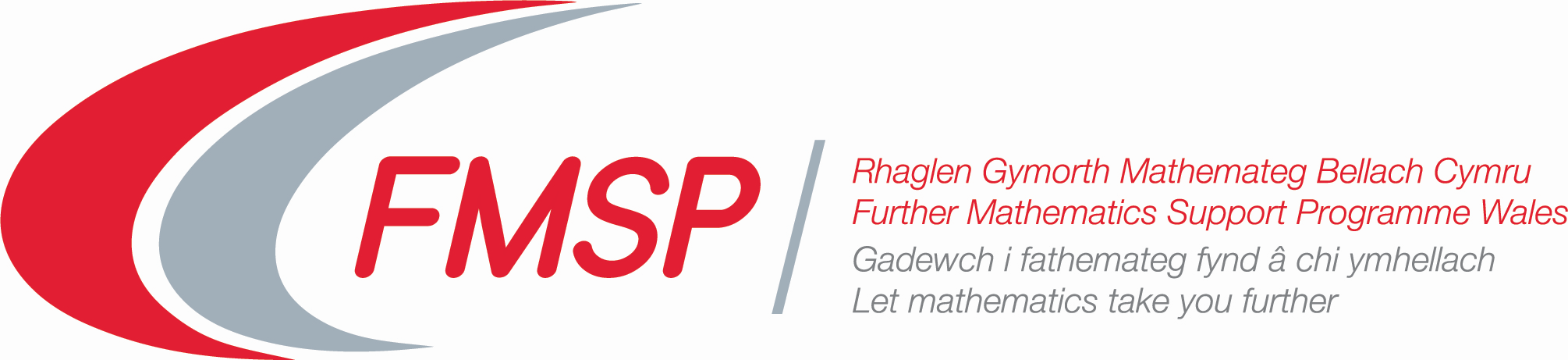 Sampl o Sesiwn Astudio 1
 "1. Ergyd a Momentwm”
RhGMB Cymru Dysgu Proffesiynol 2021/2 
 CBAC Mathemateg Bellach Uned 6
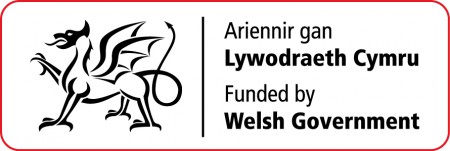